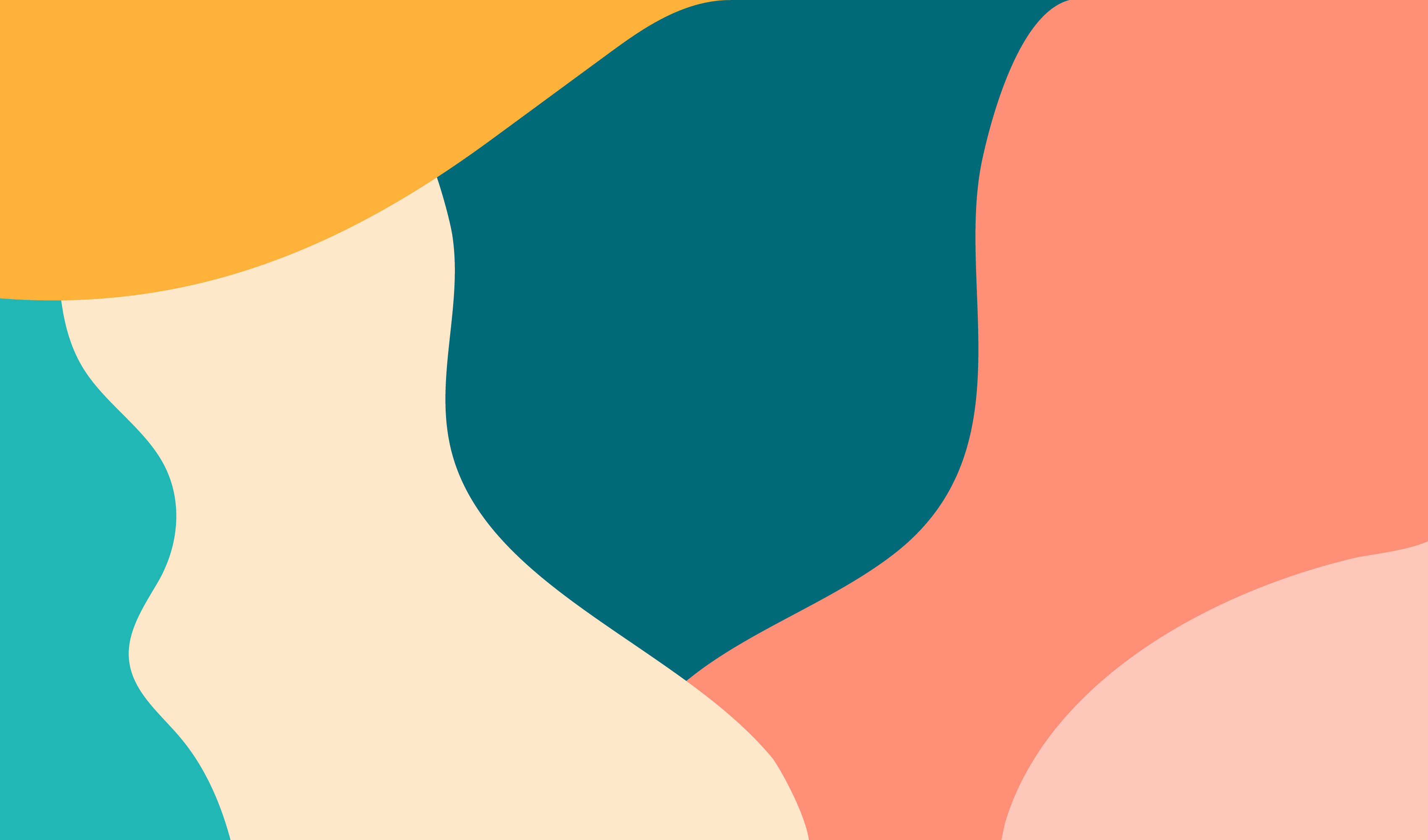 EN NY, GEMENSAM ORGANISATIONSFORM
Samtalsmaterial om IOGT-NTO-rörelsens framtid
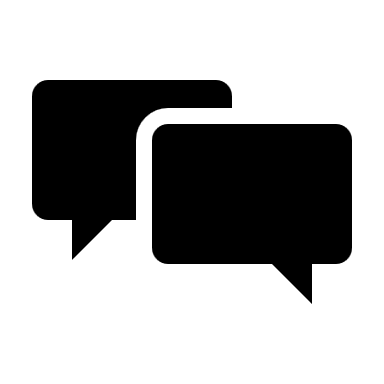 [Speaker Notes: Introducera dagen och hälsa alla välkomna.]
TRÄFFENS UPPLÄGG
Introduktion och gruppindelning
Möjligheter och utmaningar
Våra vägar fram
Avslutning
[Speaker Notes: Berätta om träffens upplägg.]
INTRODUKTION
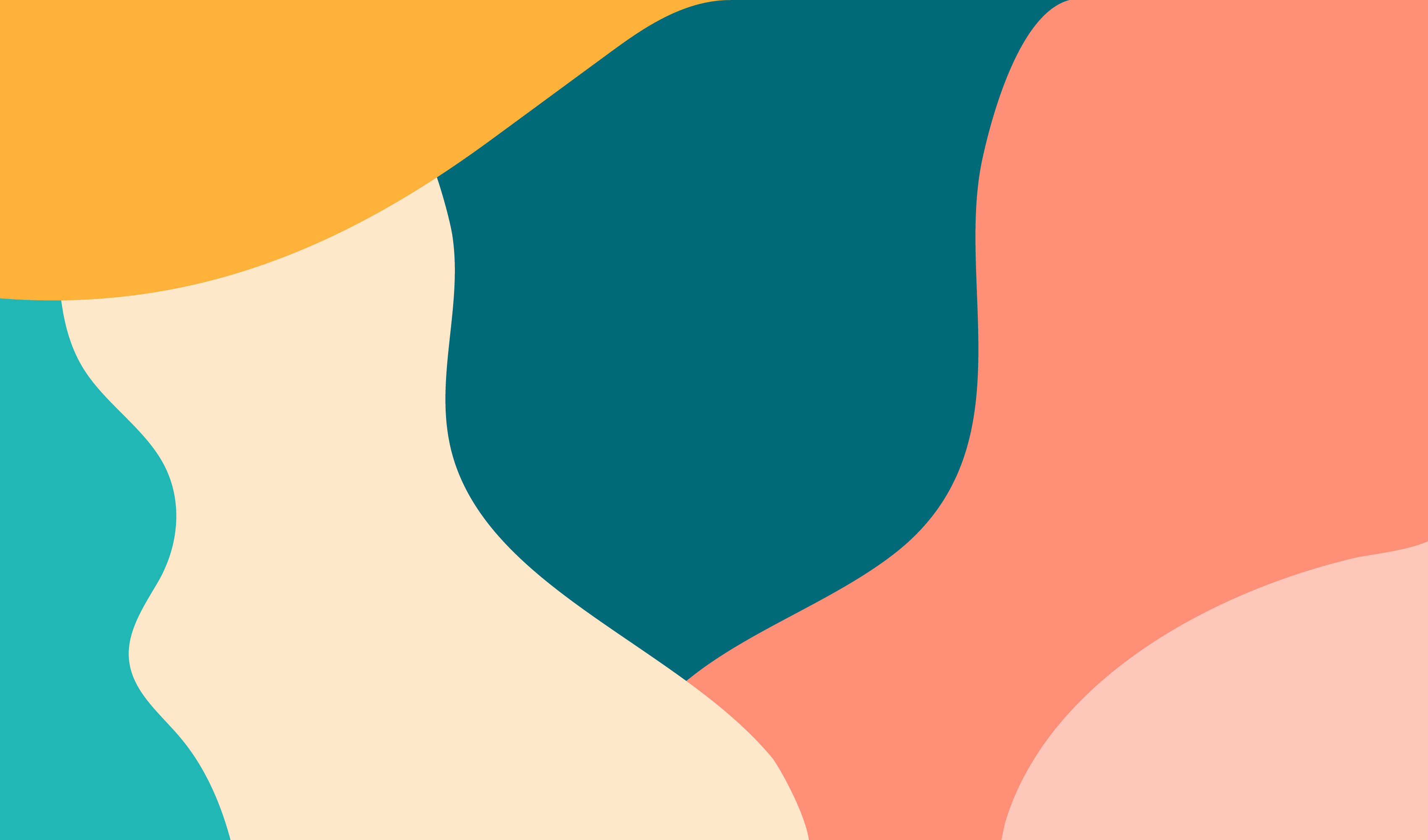 1970 sattes vår nuvarande organisationsform: 
IOGT-NTO, Junis, Nykterhetsrörelsens Scoutförbund och Ungdomens Nykterhetsförbund
Idag utforskar vi idéer om framtiden tillsammans!
Dagens diskussioner präglas av lyhördhet, respekt och en ömsesidig nyfikenhet för varandra. Alla röster får komma till tals och vi lyfter upp varandra!
[Speaker Notes: Introduktion: 
Dagens organisationsform för IOGT-NTO-rörelsen blev till 1970. Det är då vi strukturerade vår gemensamma rörelse i fyra förbund: IOGT-NTO, Junis, Nykterhetsrörelsens Scoutförbund och Ungdomens Nykterhetsförbund. Anledningen till att vi då valde den form präglades av den tid som var då. Sedan dess har mycket förändrats. Omvärlden ser annorlunda ut, engagemanget har tagit sig en annan form och vi har andra krav och förväntningar på verksamheten. Därför är det dags att tillsammans fundera över framtiden. Gemensamt tänker vi högt och lågt. Vi utforskar nya idéer och upptäcker nya vägar. Hur hade en ny, gemensam organisationsform för framtidens nykterhetsrörelse kunnat se ut? Syftet med diskussionerna är just att utforska, tillsammans. Vad tror vi om framtiden? Vad är möjligt? Vad är önskvärt? Hur kan vi möta morgondagens möjligheter och utmaningar med nya tankar om hur framtidens nykterhetsrörelse ska se ut? 

Tanken är inte att vi ska landa i definitiva slutsatser idag, utan att utforska tankar och idéer om hur framtiden skulle kunna se ut. Vi utforskar tillsammans, men det betyder inte att vi nödvändigtvis behöver vara överens om allt. Ibland kan man tänka och tycka olika. Det är inte något dåligt – tvärtom! Det är genom att få flera olika perspektiv på saker som vi blir klokare tillsammans. Det är jättebra om vi kan synliggöra där vi tänker samma lika mycket som det som vi tänker olika kring! Diskussionerna är indelade i två delar. Först kommer vi att prata om nuläget i rörelsen och i våra verksamheter. Sedan kommer vi att titta på anledningarna till att söka en ny gemensam organisationsform. Slutligen kommer vi att utforska hur ett nytt sätt att organisera oss skulle kunna se ut. Diskussionerna kommer ske i smågrupper. Under februari och mars kommer dialogträffar pågå runt om i IOGT-NTO-rörelsen. Det sker både digitalt och fysiskt. Tillsammans kommer hundratals medlemmar mötas över förbundsgränserna för att utforska vår gemensamma framtid. Alla dessa samtal kommer sedan tas vidare till kongresser och förbundsmöte som i demokratisk ordning får ta ställning till eventuella förslag som dessa samtal leder fram till. Det är fantastiskt att vi kan mötas över verksamhets-, generations- och organisationsgränser för att utforska tillsammans. 

Vi kommer in i denna process med olika traditioner från våra respektive förbund. Även om vi är del av samma rörelse, gör vi ibland saker på lite olika sätt. Därför är det viktigt att vi låter dagens diskussioner präglas av lyhördhet och en ömsesidig nyfikenhet för varandra. Tillsammans lyfter vi upp varandra och låter allas röster få komma till tals.]
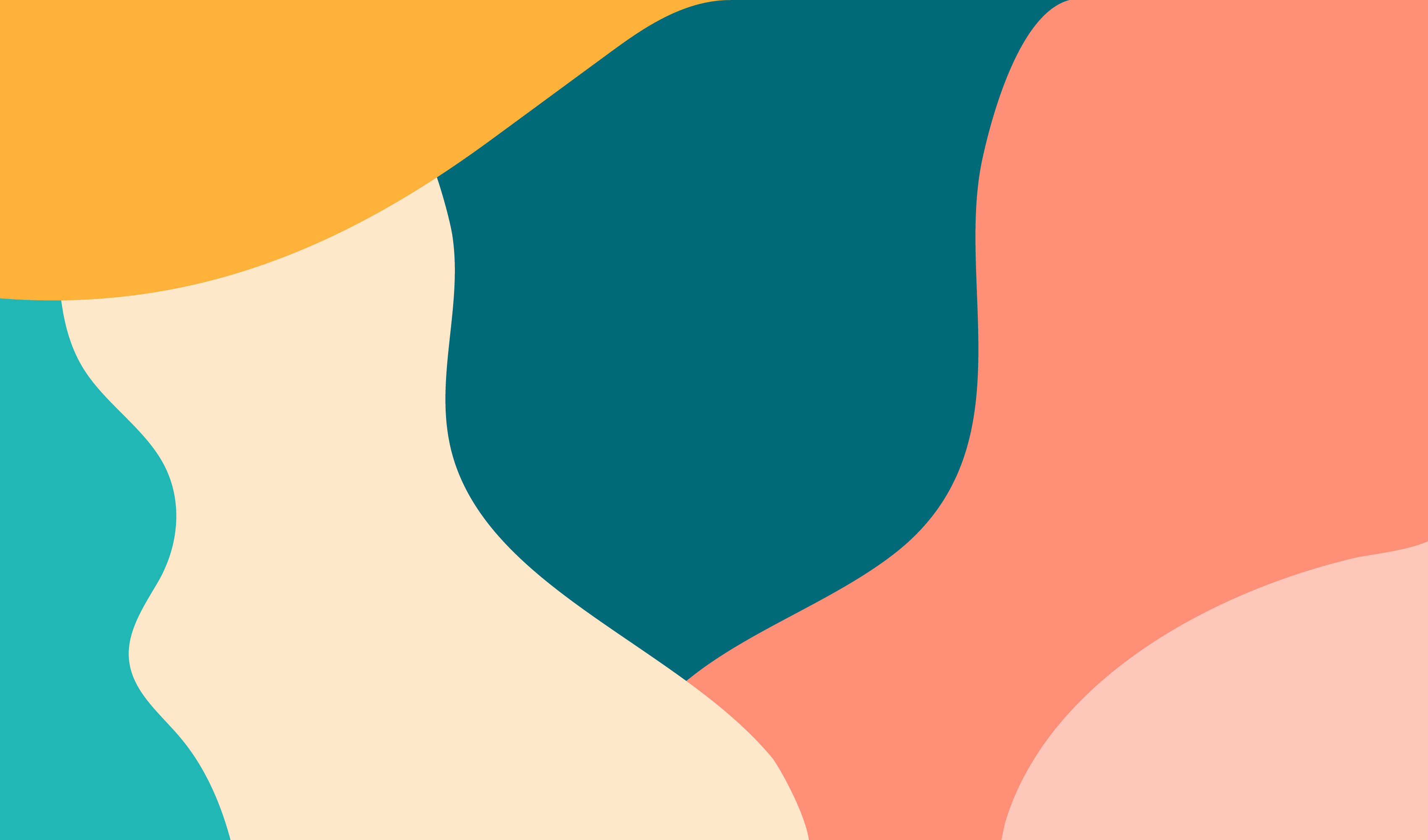 Gruppindelning
Länk för anteckningar:
https://forms.gle/iuLSekRtN4TkmieF9
[Speaker Notes: Dela in i deltagarna i smågrupper. Dessa smågrupper kommer deltagarna sitta i resten av dagen.]
MÖJLIGHETER OCH UTMANINGAR
Föränderlig tid!
Människors syn på nykterhet, medlemskap i föreningar och engagemang förändras.
Det som vi tidigare tog för givet är kanske inte längre sant, och det vi tidigare trodde vara omöjligt är nu fullt möjligt. 

Vi är från olika verksamheter och från olika förbund. Fråga om det är något som är oklart.
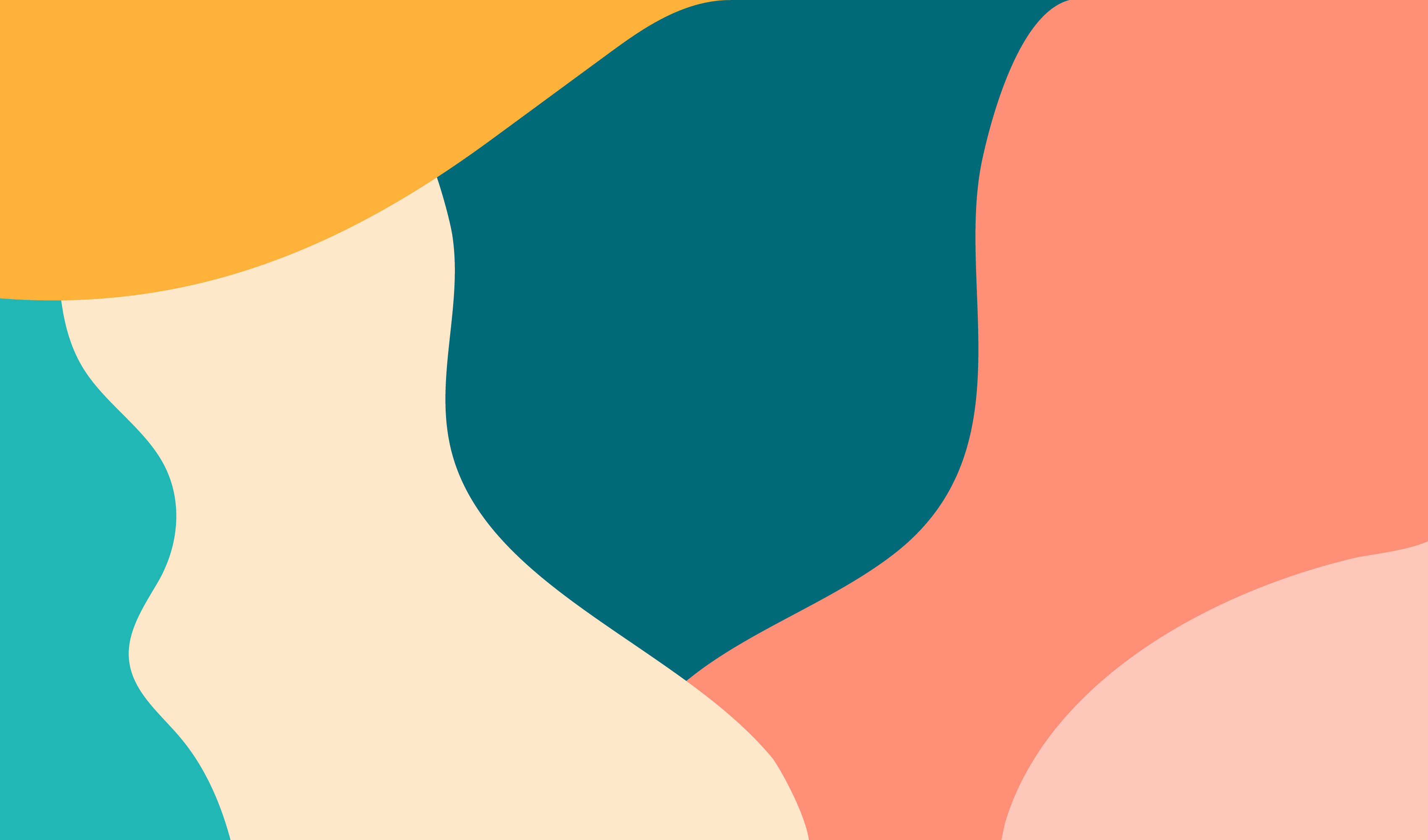 [Speaker Notes: Introduktion 5 min:

Vi lever i en föränderlig tid. Omvärlden förändras med nya tekniska möjligheter och sätt att engagera sig. Människors syn på nykterhet, medlemskap i föreningar och engagemang förändras. Det som vi tidigare tog för givet är kanske inte längre sant, och det vi tidigare trodde vara omöjligt är nu fullt möjligt. För vår rörelse innebär det stora utmaningar men också lika stora möjligheter. Vi kan söka svaren och lösningarna på framtidens utmaningar var för sig, eller så kan vi söka dem gemensamt. Det vi ska utforska nu är vilka styrkor, men också vilka risker, som vi kan se om vi väljer att söka en ny, gemensam organisationsform. 

Vi kommer från olika verksamheter och från olika förbund. Vissa av oss räknar sitt engagemang i decennier, andra i några veckor eller månader. Några av oss har full koll på allt som händer i olika delar av rörelsen, andra vet bara vad som händer i sin förening eller kår. Det är helt okej. Ett samtal handlar om förståelse för varandras perspektiv. I diskussionsfrågorna så kommer ni att tänka er in i att vi är en gemensam rörelse som består av fyra förbund. Är det något man inte förstår så är det bara att fråga oss arrangörer eller någon i din smågrupp att förtydliga.]
Diskussion i smågrupper
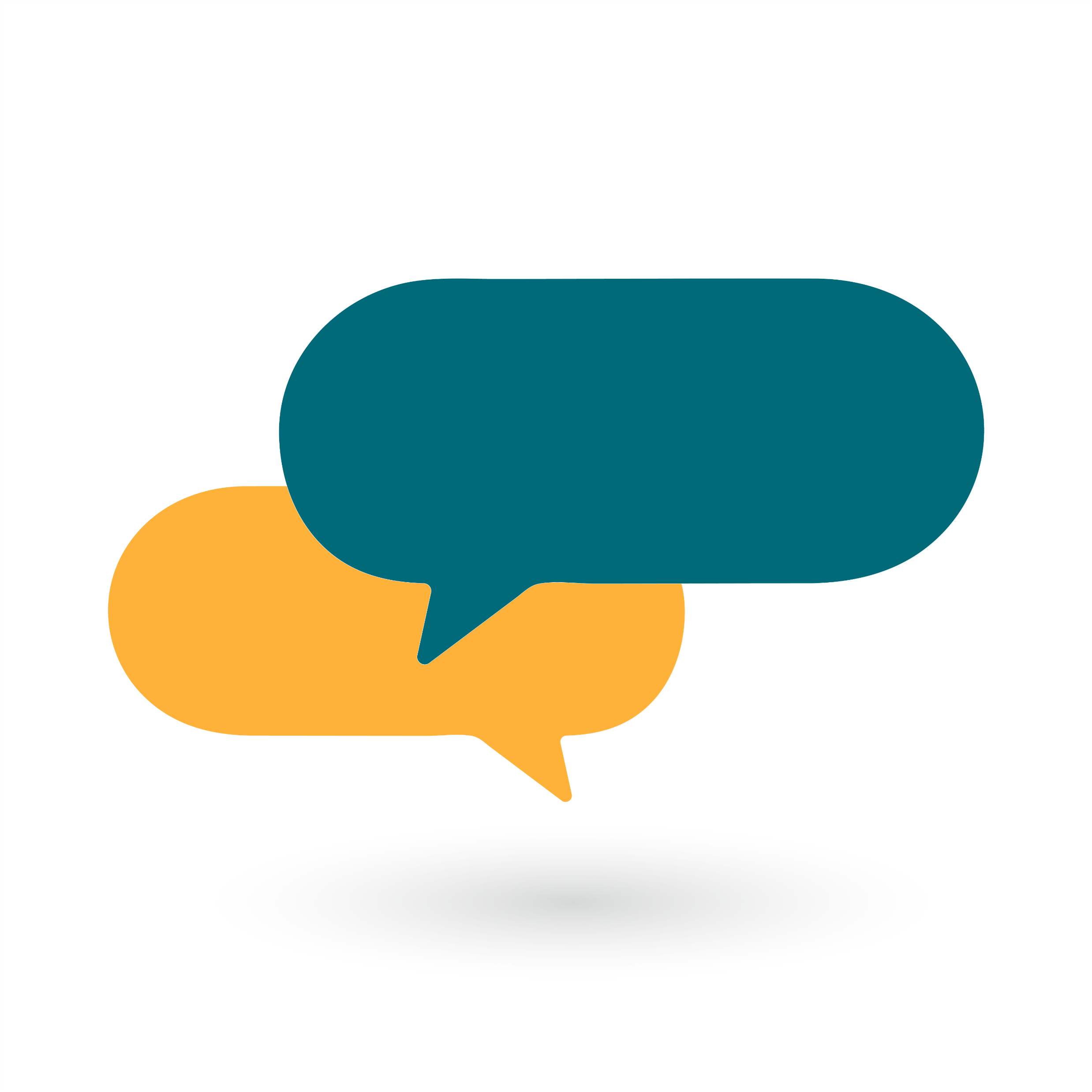 Vad ser du som fördelarna med att söka en ny, gemensam organisationsform?
Vad är dina farhågor i en sådan process?
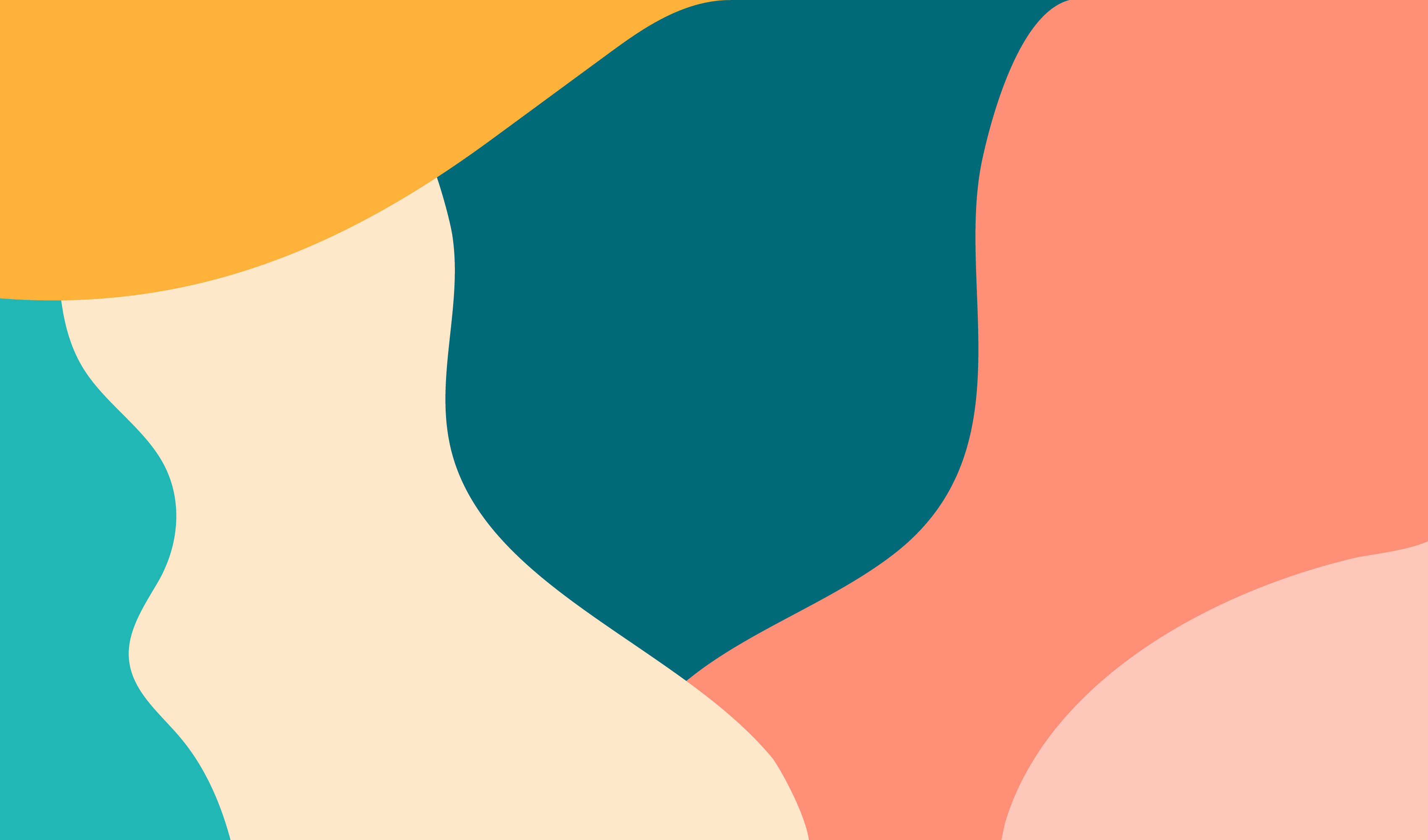 [Speaker Notes: Låt grupperna diskutera i smågrupper följande frågeställningar. Total tidsåtgång: 20 min.]
VÅRA VÄGAR FRAM
Nu är det dags att tänka fritt kring hur vi skulle kunna göra saker annorlunda.
Vad innebär en ny, gemensam organisationsform? Det ska vi utforska nu!
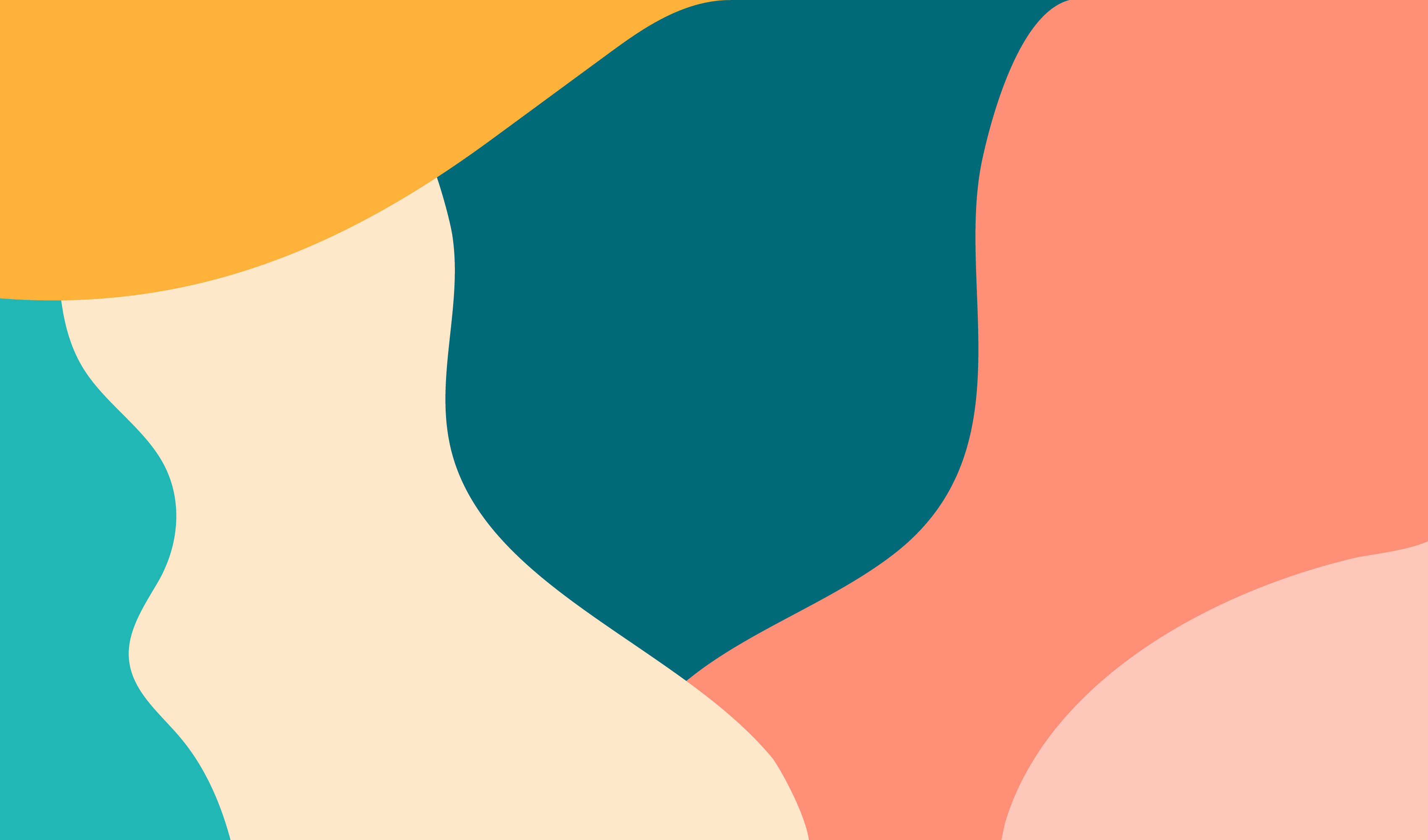 [Speaker Notes: Introduktion 2 min
Idag är vi vana vid att arbeta och tänka på ett visst sätt. Det är inte särskilt konstigt, eftersom vi har gjort saker på samma vis i över 50 år. Vissa saker tar vi för givna, eller kopplar ihop till saker som egentligen inte har med varandra att göra. Andra saker kanske vi inte ser möjligheterna kring för att vi är så vana vid att göra på det sätt som vi gör idag. Men nu är det dags att tänka fritt kring hur vi skulle kunna göra saker annorlunda! Vad innebär en ny, gemensam organisationsform? Det ska vi utforska nu!]
Diskussion i smågrupper
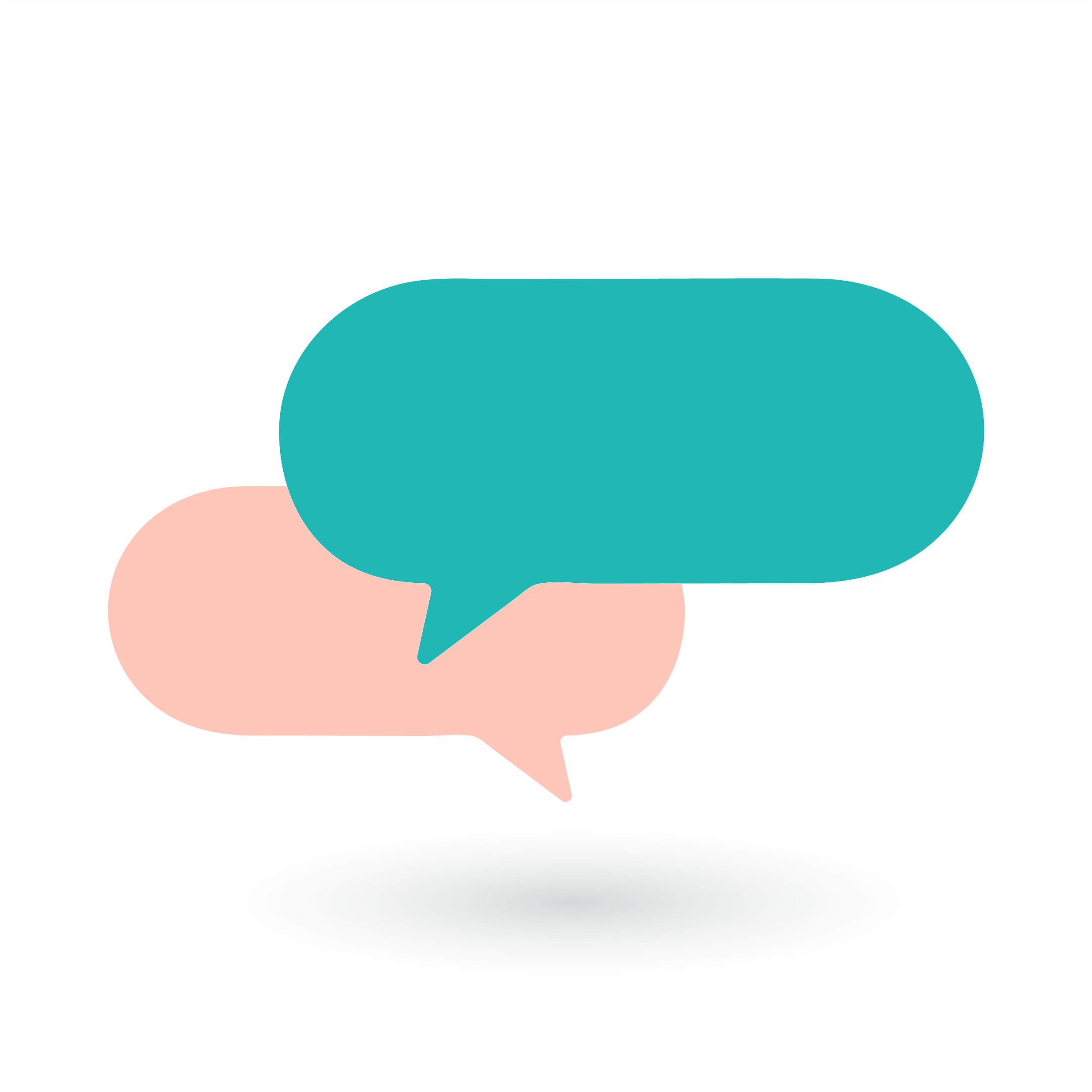 Hur skulle en ny gemensam organisationsform kunna se ut?
Hur skulle denna nya organisationsform påverka den lokala verksamhet som finns inom rörelsen idag?
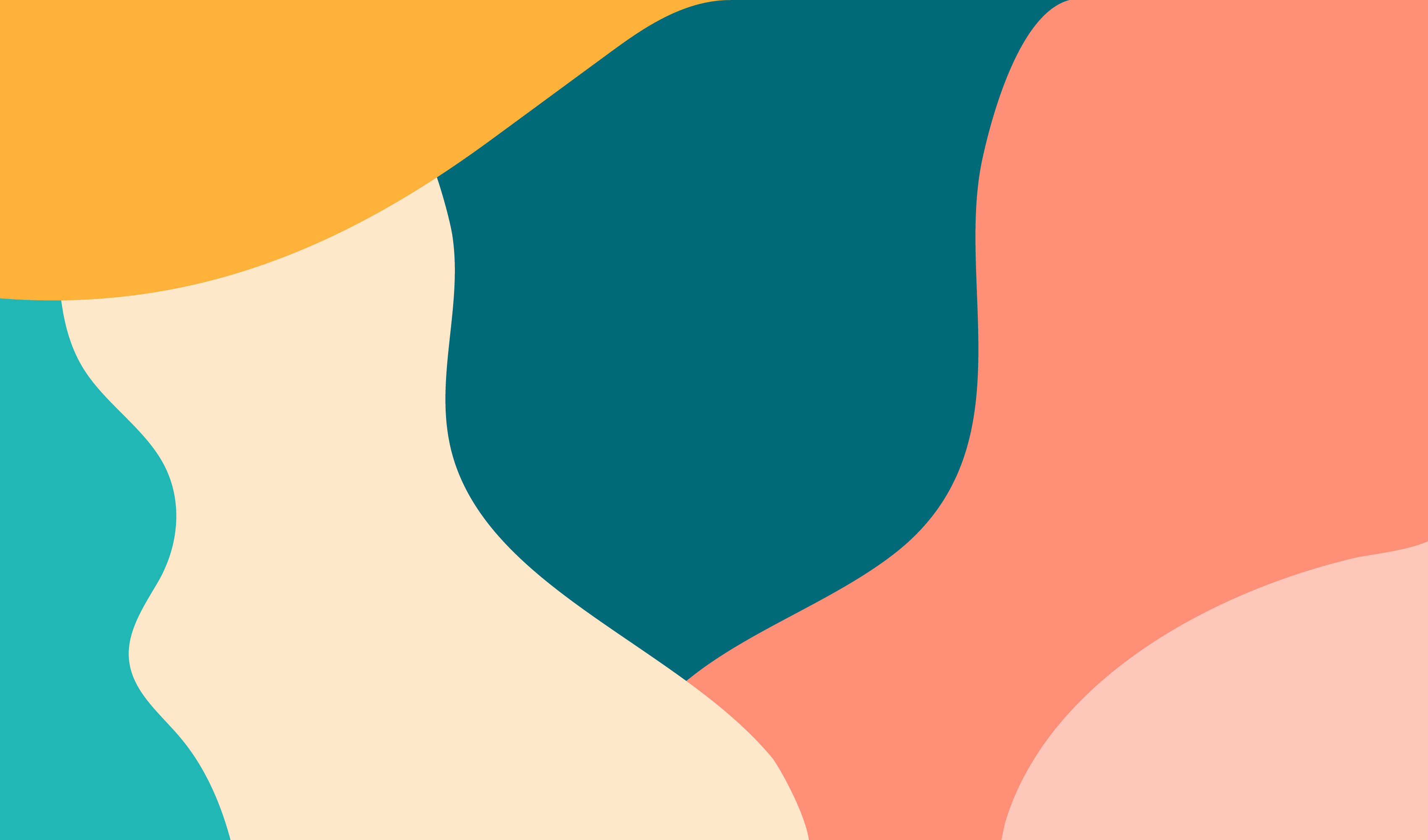 [Speaker Notes: 38 min (eller kortare beroende på hur ni ligger till med tiden)
Diskutera i smågrupper följande frågeställningar.]
AVSLUTNING
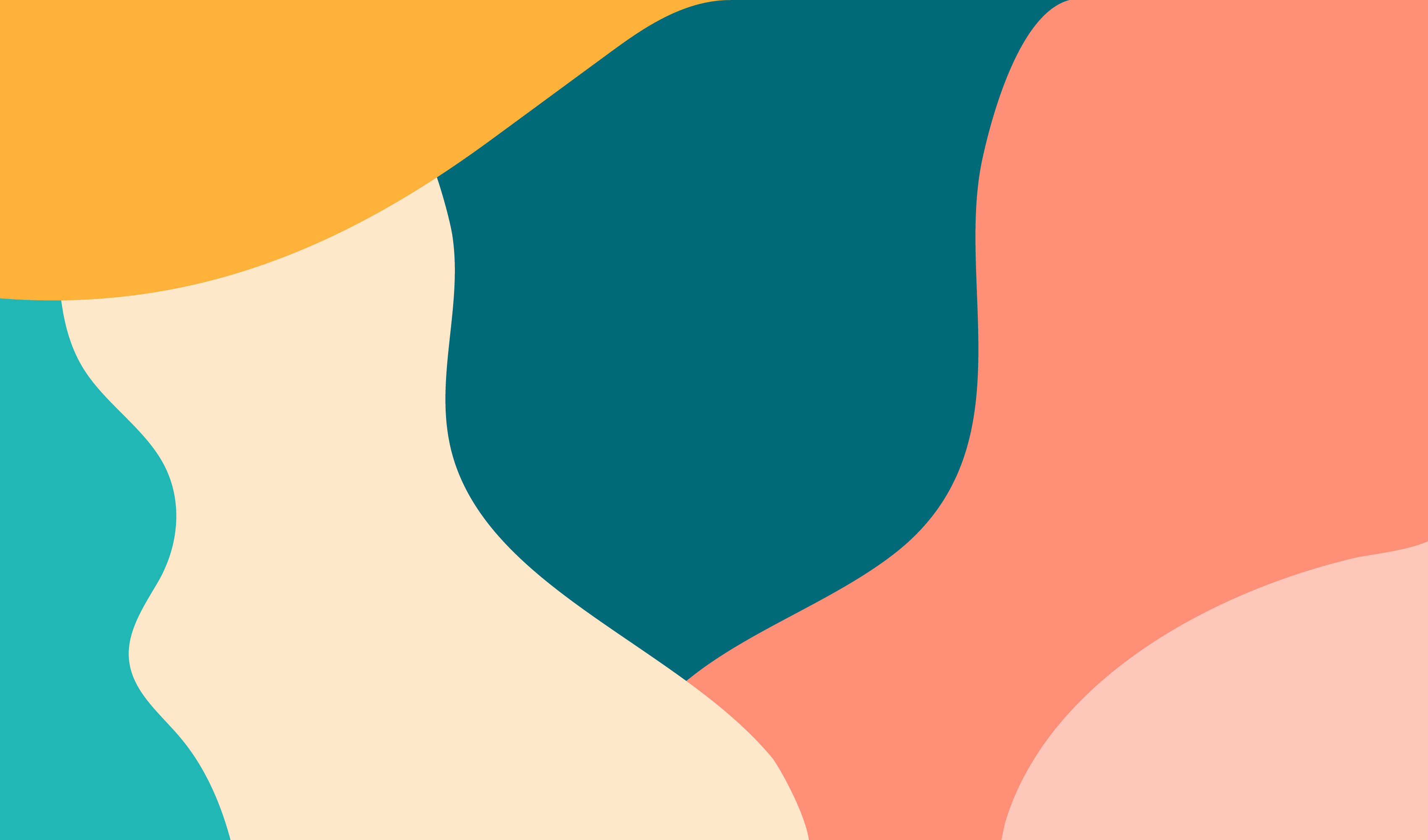 Frågor (skriv i chatten):
Vad tar jag med mig från träffen idag?
Vad är viktigt att vi tar med oss eller tänker på framåt?
[Speaker Notes: Avslutning för den korta, digitala varianten
5 min + 10 min bufferttid
Samla alla grupper i helgrupp igen.
Låt alla deltagare skriva svaren på följande två frågorna i chatten:
Vad tar jag med mig från träffen idag?
Vad är viktigt att vi tar med oss eller tänker på framåt?
Tacka för allas deltagande och avsluta med några personliga reflektioner. Låt sedan alla slå på sin mikrofon och säga hejdå innan ni avslutar mötet.
För sekreteraren: Glöm inte att spara chatten.]
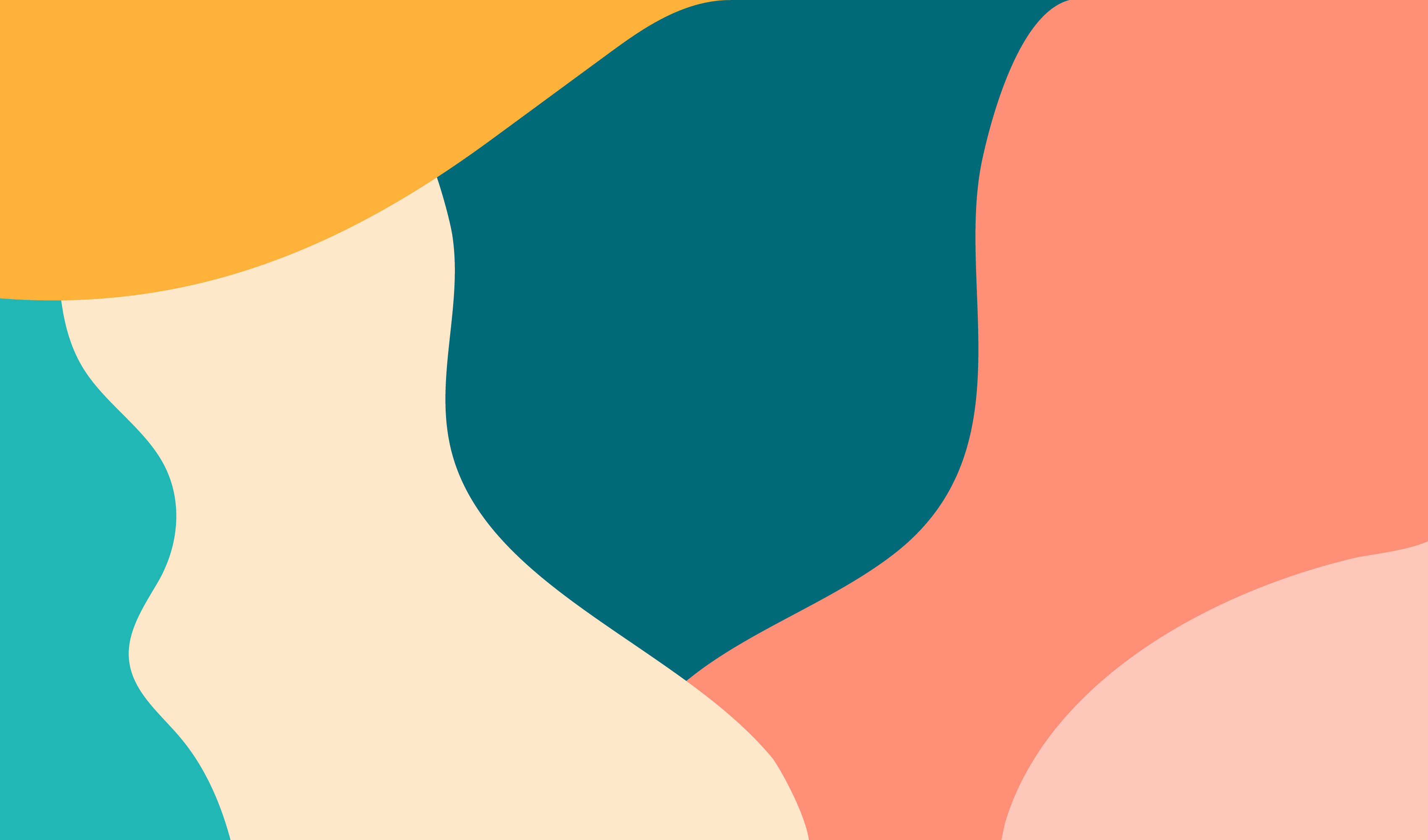 TACK!För din medverkan